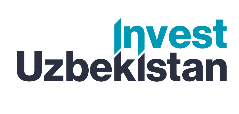 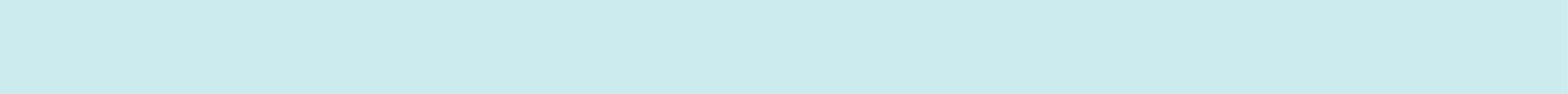 Promising investment projects of the Kukdala District, Kashkadarya Region
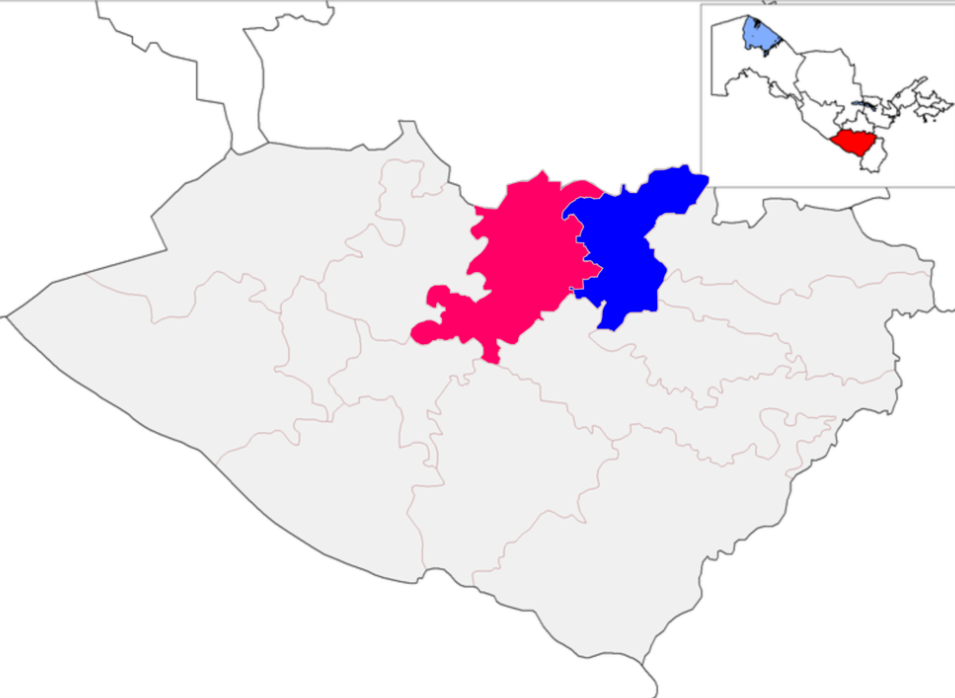 Kukdala District
Indicators of Proposed Projects
A district in the Kashkadarya Region. 
Established on April 19, 2022.
Administrative center – the town of Yettitom.
Area – 171,000 hectares.
Population – 192,000.
Climate – continental and arid, occasionally subtropical.
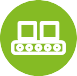 Number of projects
14 projects
22,5 %
IRR average
$ 157,3 mln.
Total cost
New jobs
1935
New projects
Kashkadarya Region
Kukdala District
Textile industry
Agriculture
Why the region is an attractive destination for investment
High Investment Potential: The region holds strong potential in the fields of industry, energy, agriculture, and tourism.
Abundant Natural Resources: The area is rich in mineral and hydrocarbon raw material reserves, enabling the successful implementation of projects in the fuel and energy sector, chemical industry, construction materials production, and food processing.
Skilled Workforce: The regional administration is focused on providing practical support and legal protection for foreign companies engaged in investment activities in the area.
Development of Livestock Farming: The region has recently imported 62,000 sheep and 10,000 cattle. A livestock cluster and a poultry farm are currently being established.
Tourism Development: Investment opportunities are available in the Miraki and Maidanak areas. Plans include the construction of 200 hotels and 1,000 retail outlets.
Ambitious Investment Targets: Kashkadarya Region aims to attract $3.5 billion in investments and increase its export volume to $1 billion by 2025.
Kashkadarya Region aims to attract $3.5 billion in investments and increase its export volume to $1 billion by 2025.
4 projects
5projects
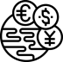 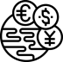 $47,0 mln.
$44,3 mln.
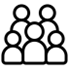 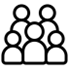 Construction industry
Food industry
5projects
3projects
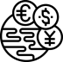 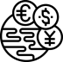 $55,0 mln.
$11,0 mln.
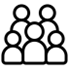 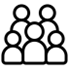 Proposals for placement of projects

«IT-Park » branch

«Kukdala » SIZ

Newly established 
     special industrial zones
Land, property, water tax benefits
Examples of Investment Projects
IT Park branch. In a building with an area of 5,072 square meters, MAAB Innovation and other companies have established operations, providing education and training for local youth in the fields of information technology and innovation.
Development of Organic Farming. Opportunities are being created to expand the production of organic products in line with the introduction of advanced technologies and the goals of developing agriculture in the region.
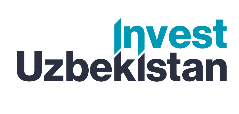 International Logistics and Transport Corridors
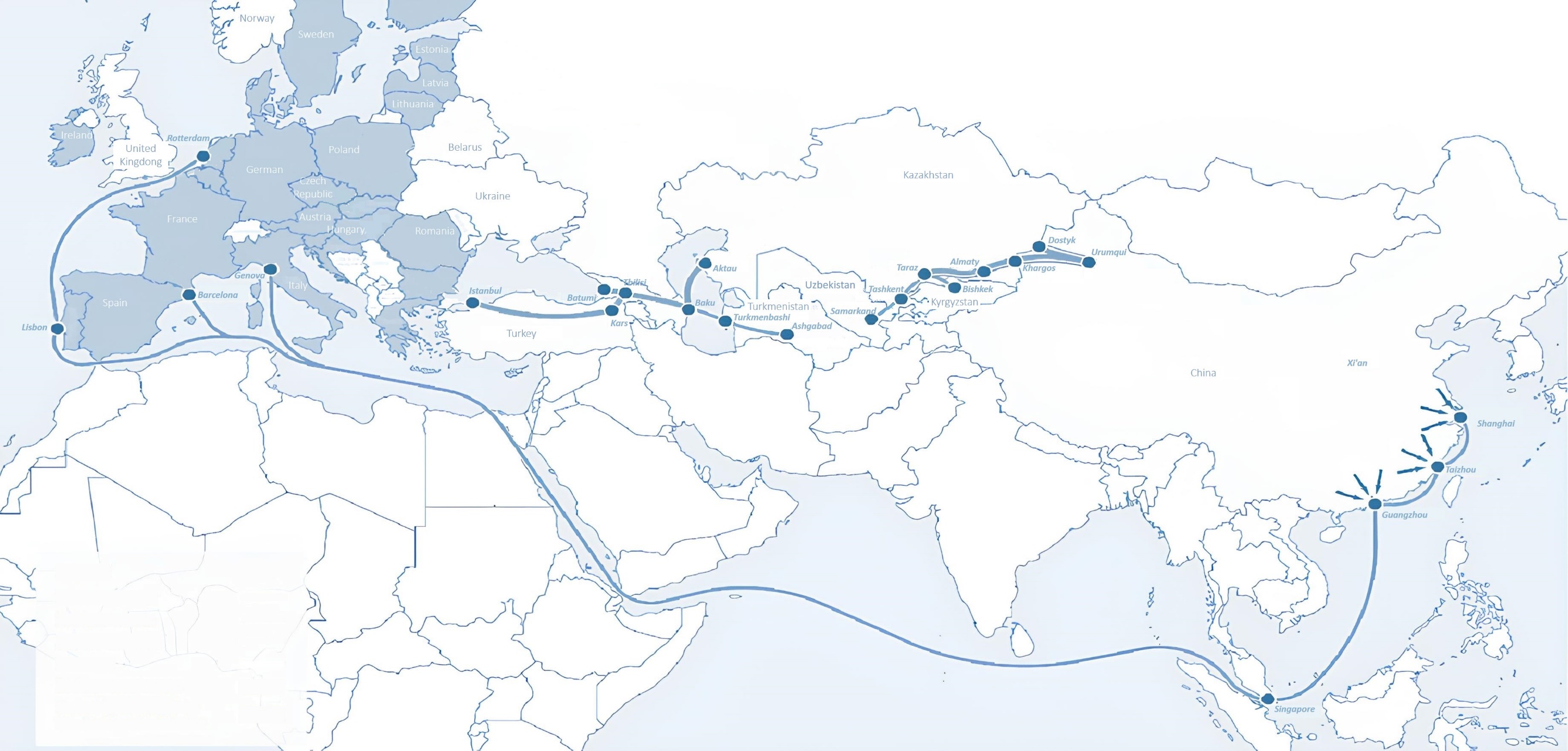 Sankt-Peterburg
Tallin
Latvia
Riga
Moscow
Klaipeda
Hamburg
Minsk
Berlin
Brest
Povorina
Kyiv
Essen
Lviv
Kandiagash
Paris
Volgograd
Chop
Aktogay
Ulan-Bator
Saksaulskaya
Astraxan
Beyney
Bayangal-Mangal
Osh
Kashgar
Malatya
Mersin
Mazar-i-Sharif
Saraxa
Xirat
Afghanistan
Peshavar
Iran
Pakistan
Bandar-e-Abbas
Chakhbahar
Karachi
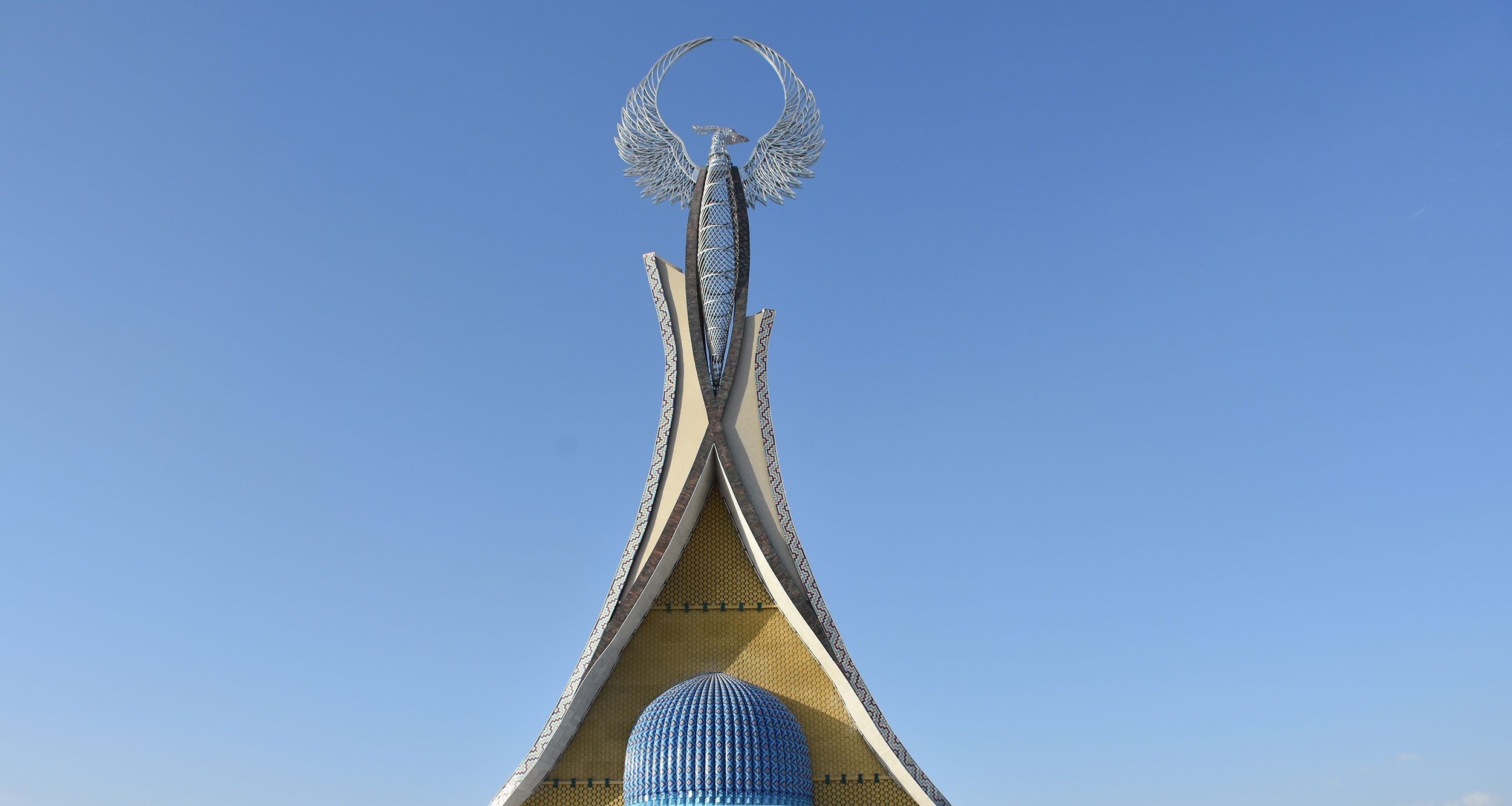 New Investment 
Project Proposals
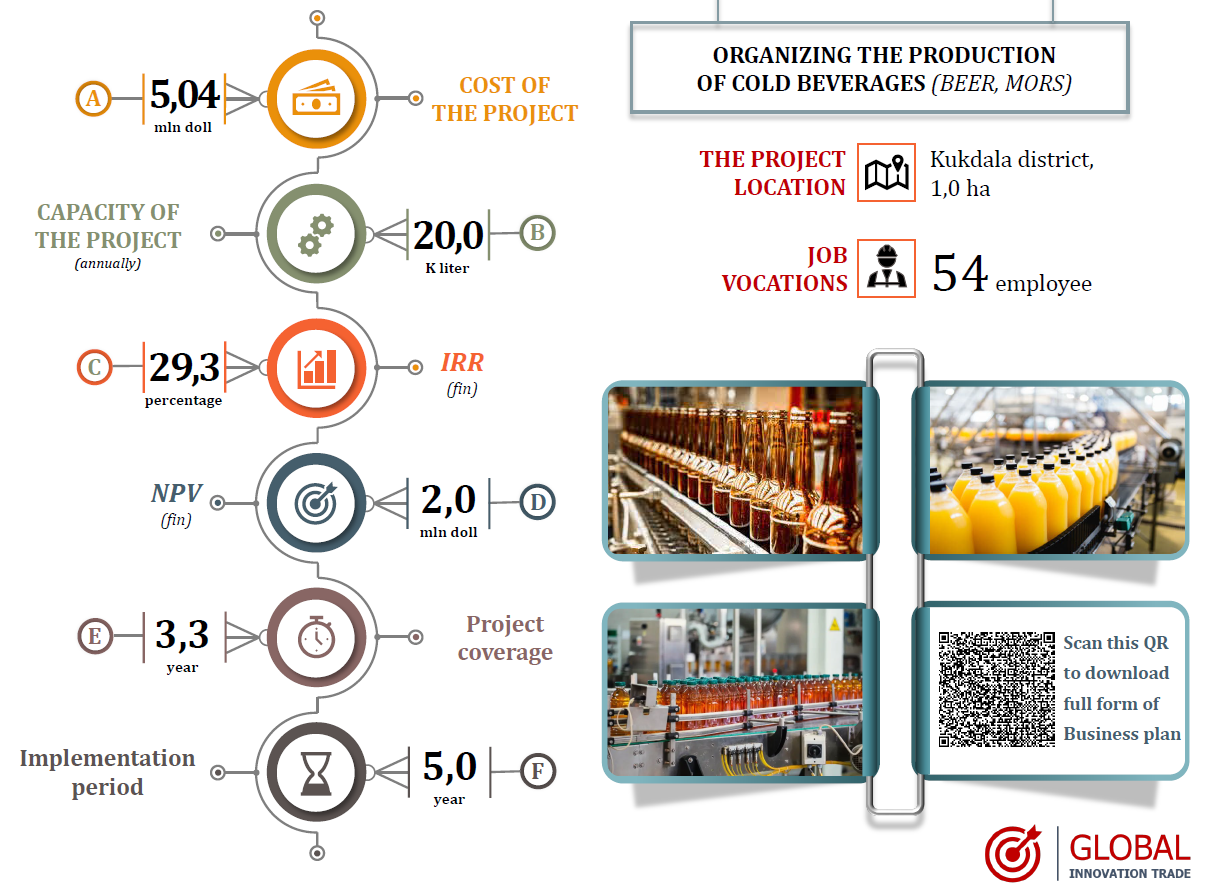 INVESTMANT OFFER
M a n u f a c t u r e o f t i l e s a n d s a n d w i c h p a n e l s
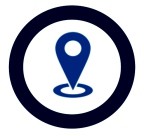 Project location:
Kukdala district
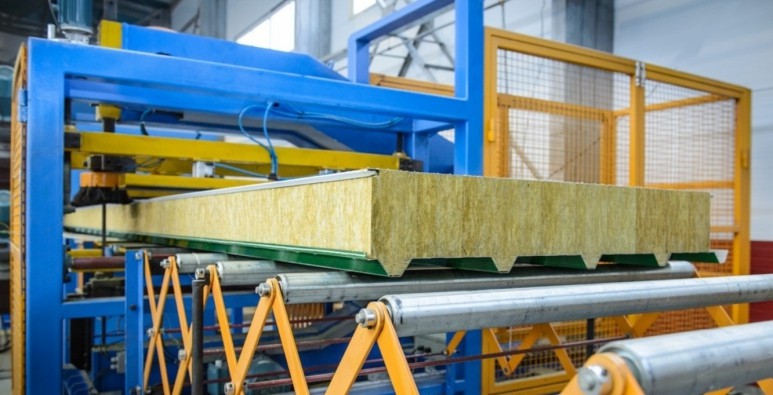 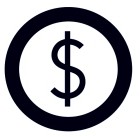 Project cost:
15.0 million dollar
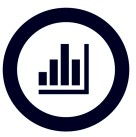 Production capacity (per year):
900 thousand m2
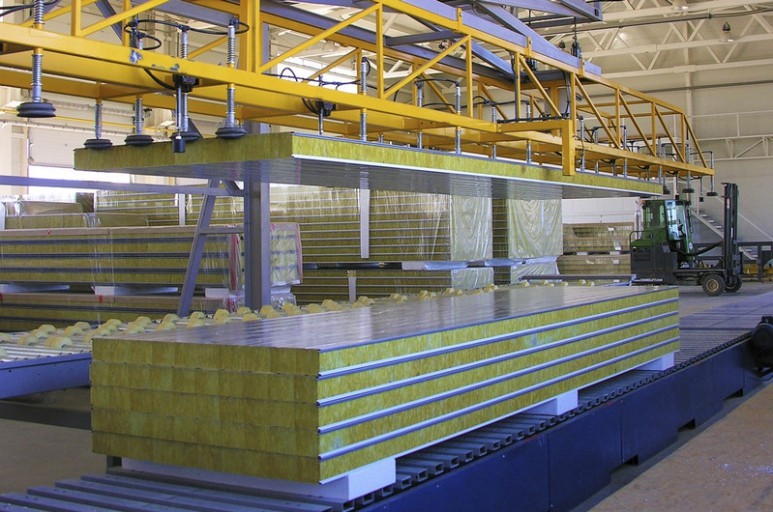 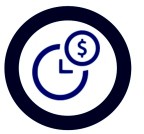 IRR (fin):
11,0 %
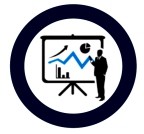 NPV (fin):
482 083,0 dollar
Project payback:
5,0 years
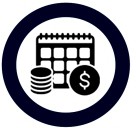 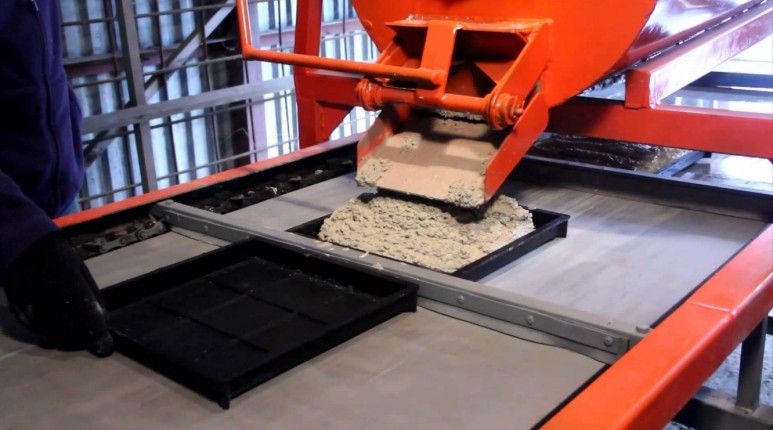 Jobs:
300 people
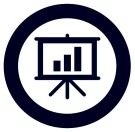 Project implementation period:
12 month
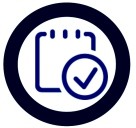 INVESTMENT OFFER
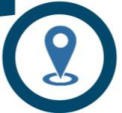 Project location:
Kukdala district
Project cost:
50 , 0	MILLION	DOLLARS
Production capacity (per year):
300	000	KG
IRR (FIN):
18,0	%
NPV (FIN):
691	257,	0	DOLLARS
Project payback:
5	YEARS
Jobs:
20	PEOPLE
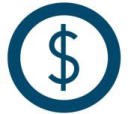 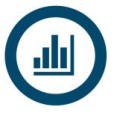 GROWING		OF	QUALITY		SEED VARIETIES	FOR	POLICE	CROPS
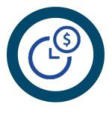 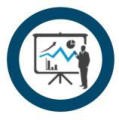 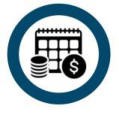 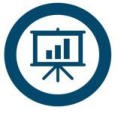 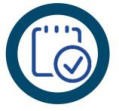 INVESTMENT OFFER
Export of products through processing, freeze-drying and packaging of melon products
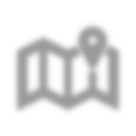 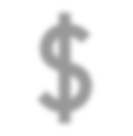 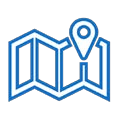 Project cost:
$6.0 million ($1.8 million own resources,
$4,2 million bank loans)
Production capacity (per year):
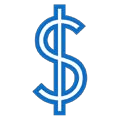 Project location:
Kukdala district
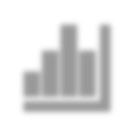 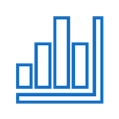 Drying of agricultural products by sublimation method - 11000-13000 tons, packaging - 2.7-4.8 thousand tons, drying - 7000 tons
IRR(fin):
12,0%

NPV (fin):
487,0 thousand dollar

Annual market need:
100,0 thousand ton

Project payback:
7 years

Jobs:
100 people

Project implementation period:
6 months
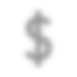 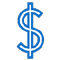 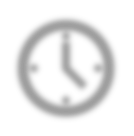 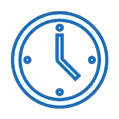 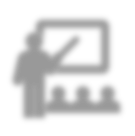 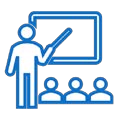 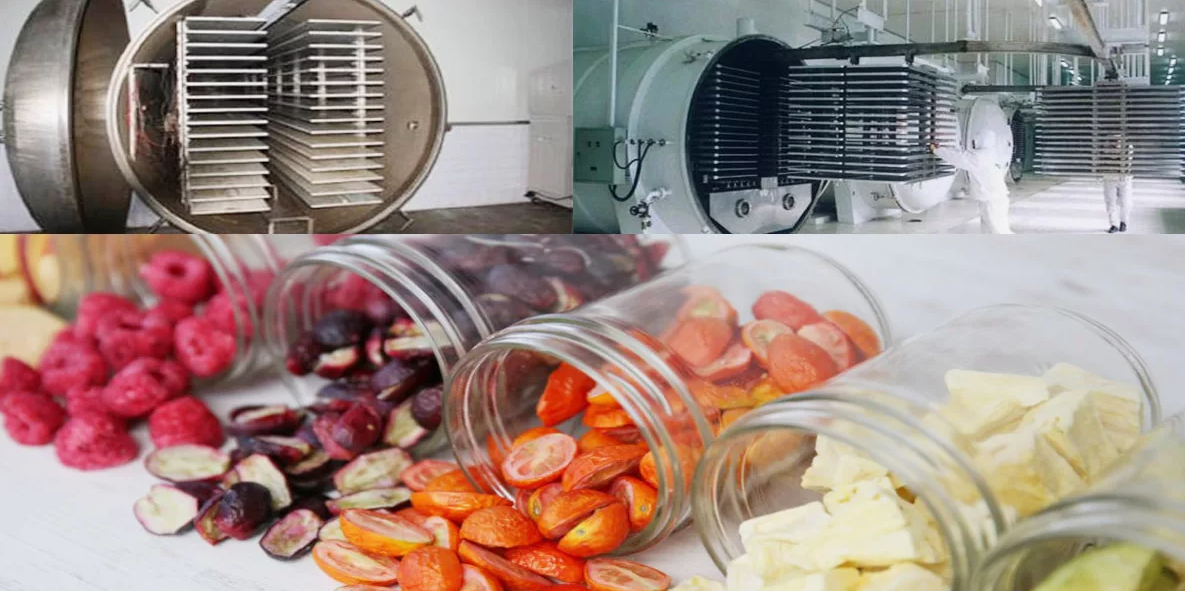 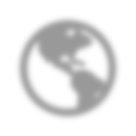 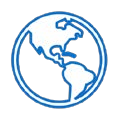 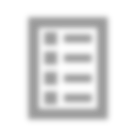 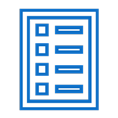 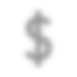 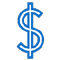 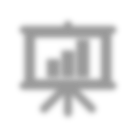 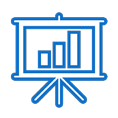 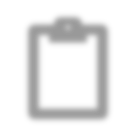 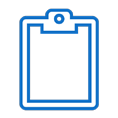 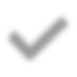 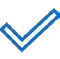 INVESTMENT OFFER
Cocoon development, cocoon processing through silk fiber and silk fabrics organization of production
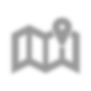 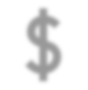 Project cost:
Project location:
Kukdala district
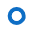 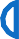 $5,0 million ($1,5 million own resources,
$3,5 million bank loans)
Production capacity (per year):
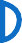 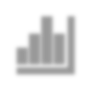 Cotton fiber 8800ton. cotton lint 600.0 tons. cotton waste 160.0 tons

IRR(fin):
23,8%

NPV (fin):
550,0 thousand dollar

Annual market need:
20000 ton

Project payback:
7 years

Jobs:
189 people

Project implementation period:
9-12 months
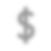 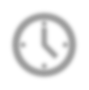 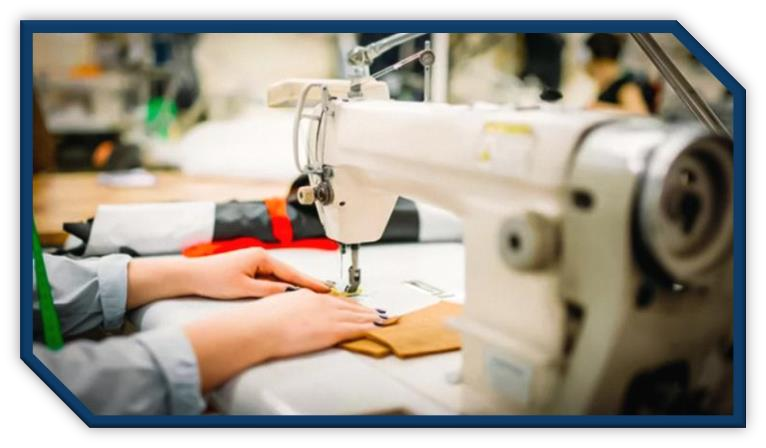 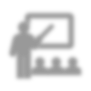 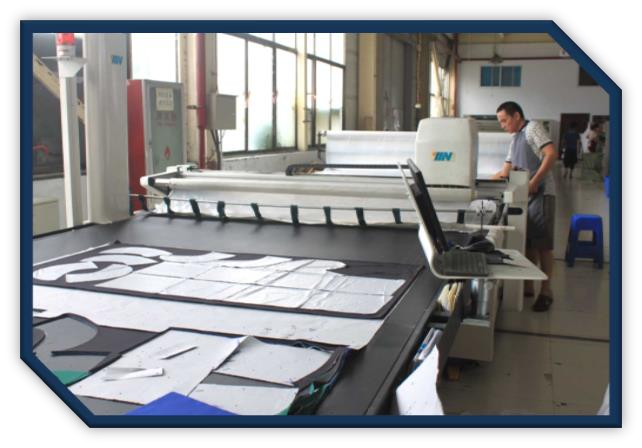 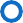 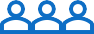 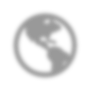 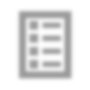 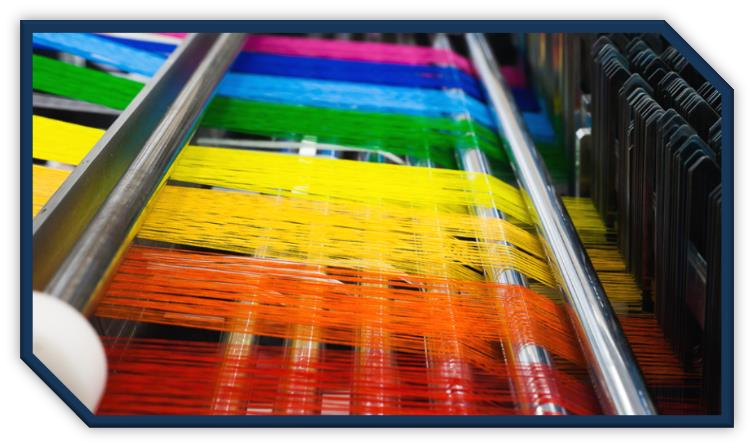 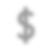 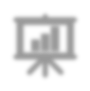 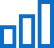 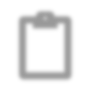 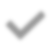 Name of the project
POULTRY COMPLEX
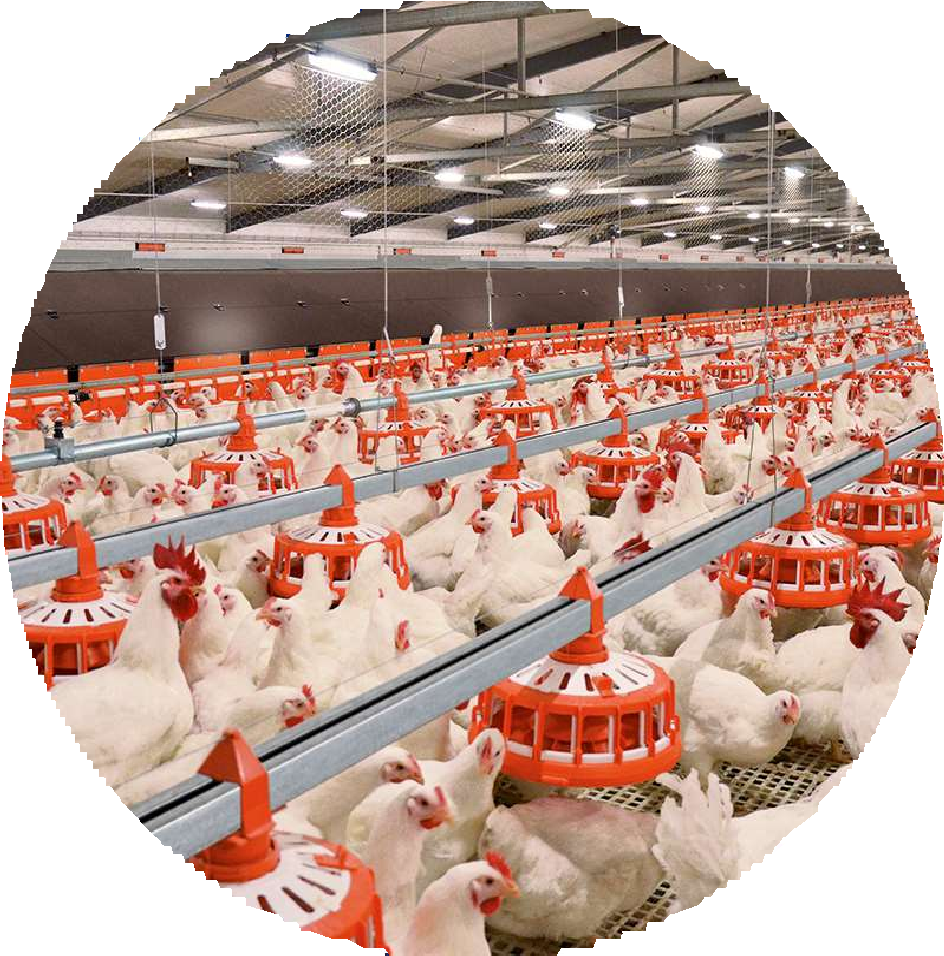 Financial evaluation of the project:
Project cost:
Project Location:
17%
$407 637
$0,8 mln Own funds
Kukdala district
IRR (fin)
$2 400 000
$1,6 mln bank loans
NPV (fin)
Key figures
Duration of the project
5 years
Comment
Revenue figures
U.S. dollars
Production capacity
1,500,000 kg per year
The launch of the project will make it possible to organize a poultry complex for the production of chicken meat and eggs on the territory of the Republic of Uzbekistan. The projected capacity of the enterprise at the initial stage will be more than 3,000 thousand pieces. eggs and 1,500,000 kg of poultry meat per year; The sale of products is planned for the domestic market of the Republic and further sales to neighboring countries.
1 year
2103 261
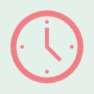 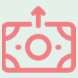 2 year
2581 043
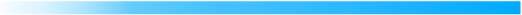 3 year
Jobs created
Payback of the project
5.2 years
2648 348
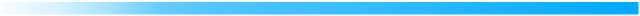 4 year
2715 652
60
5 year
2761 043
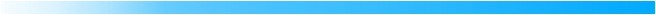 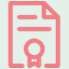 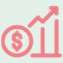 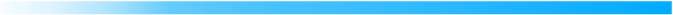 2648 348
2761 043
2581 043
2715 652
TOTAL SALES NET PROFIT
Cumulative profit
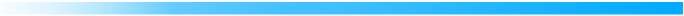 1836 411
2323 447
879 396
1365 675
629 609
285 213
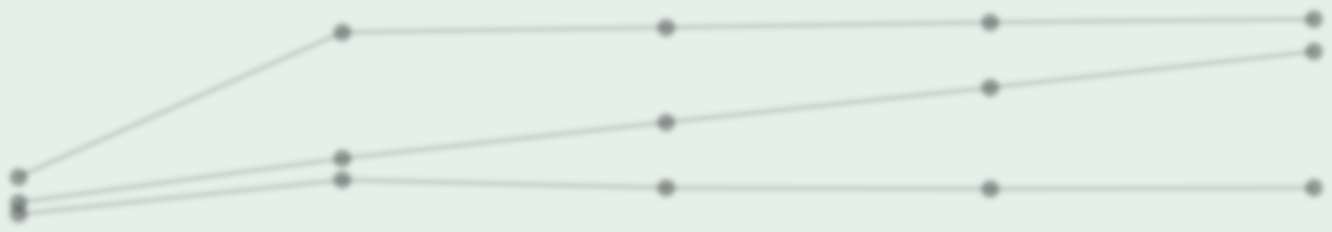 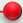 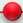 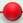 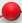 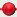 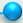 594 183
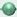 486 279
3 год
487 036
5 год
470 736
4 год
132 983
1 год
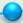 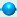 2 год
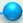 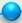 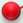 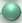 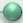 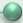 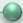 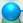 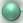 Name of the project
COMPLEX FOR THE PRODUCTION OF GRANULATED FOOD FOR ANIMALS
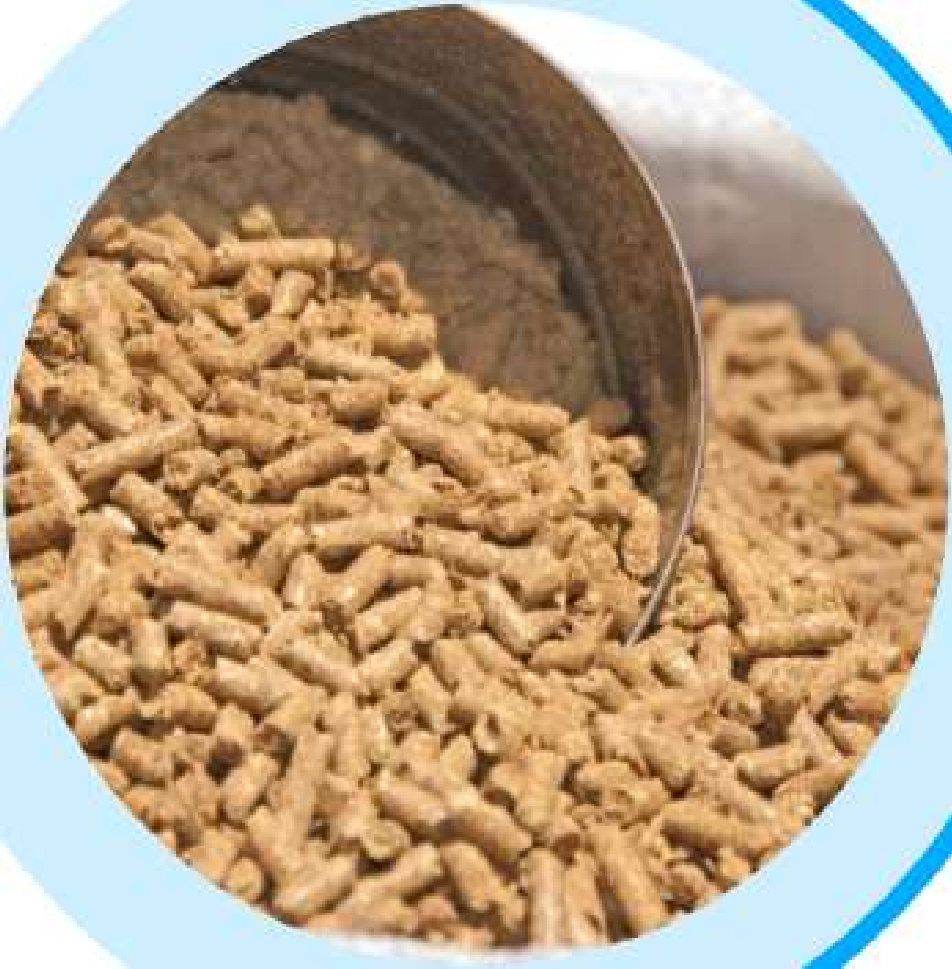 Financial evaluation of the	Project cost: project:
Project Location:
15%
$172 889
$0,68 mln Own funds
IRR (fin)
Kukdala district
$2 289 000
$1,6 mln Bank loans
NPV (fin)
Key figures
Duration of the project
5 years
Comment
Revenue figures
U.S. dollars
Production capacity
5 952 tons per year
The launch of the project will make it possible to organize modern production for the production of granulated feed on the territory of  the Republic of Uzbekistan. The projected capacity of the enterprise at the initial stage will be more than 4000 tons per year; The sale of products is planned for the domestic market of the Republic and further sales to neighboring countries.
1 year
1446 451
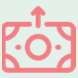 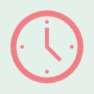 2 year
1684 224
Payback of the project
4.3 years
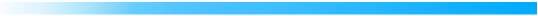 Jobs created
3 year
1783 296
4 year
1822 925
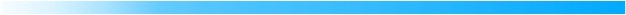 39
5 year
1862 554
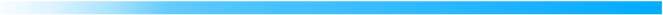 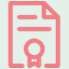 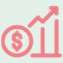 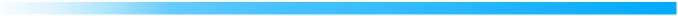 TOTAL SALES
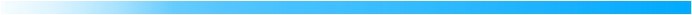 1444 027
1282 400
NET PROFIT
Cumulative profit
1018 957
986 087
1310 278
751 382
967 342
313 630
326 953
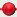 162 684
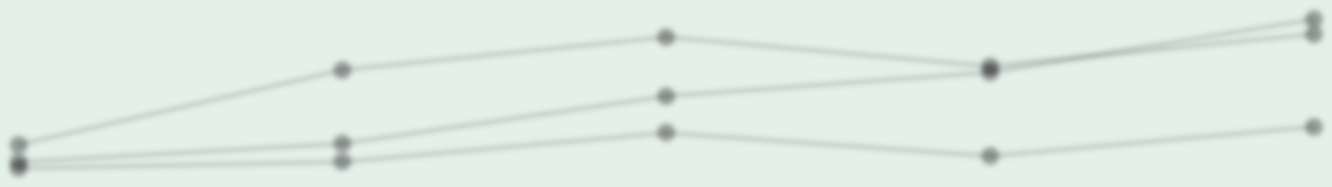 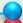 476 685
424 429
215 960
4 year
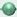 105 040
1 year
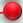 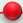 164 269
2 year
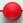 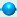 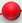 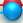 5 year
3 year
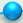 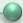 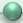 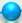 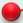 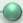 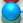 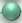 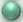 Organization of the production of women's clothes from silk fabric
Project location: Kukdala district
Production capacity
(per year):
150,0 thousand pieces
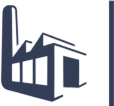 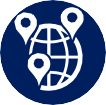 Project payback: 5 years
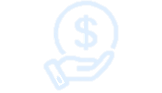 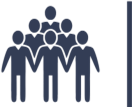 Jobs created:
74
Project Implementation period:
12 months
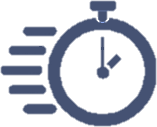 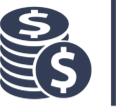 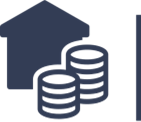 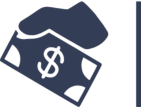 Bank loans:
1,5 million
Own funds:
1,0 million
Project cost:
$2,5 million
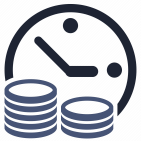 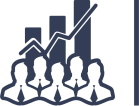 NPV (fin) 4,49 million
IRR (fin) 35,0%
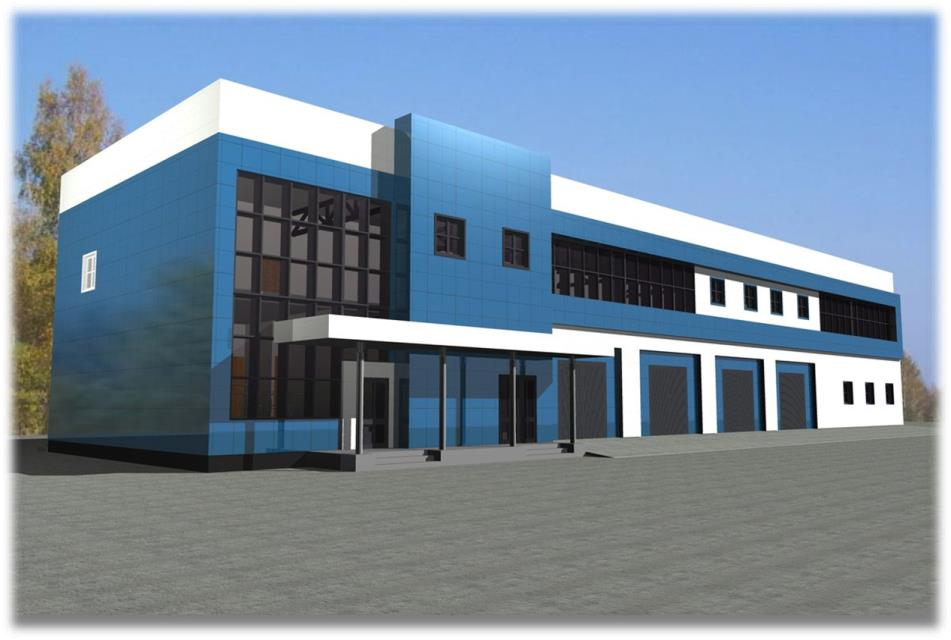 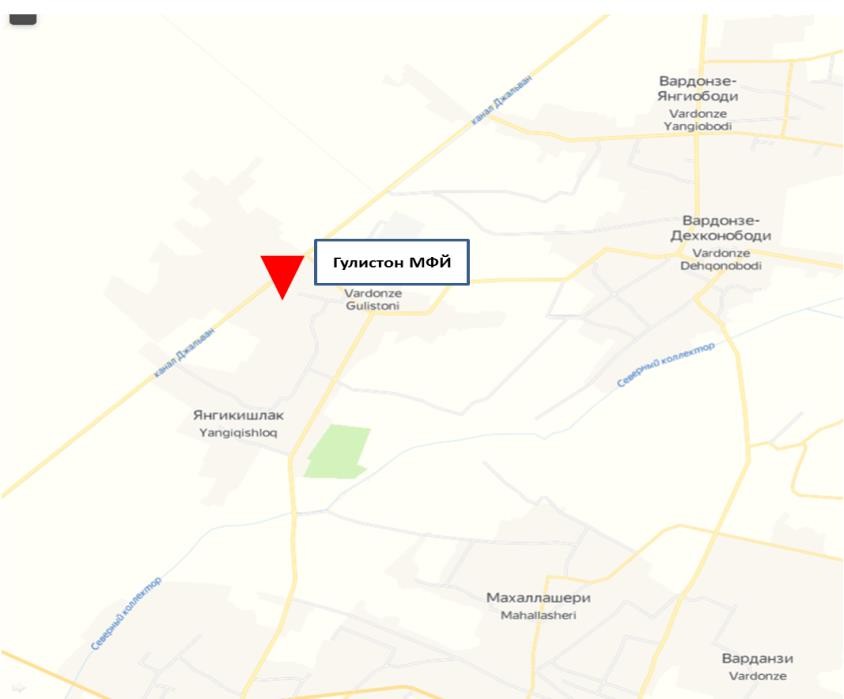 Project location:
3D drawing of the factory
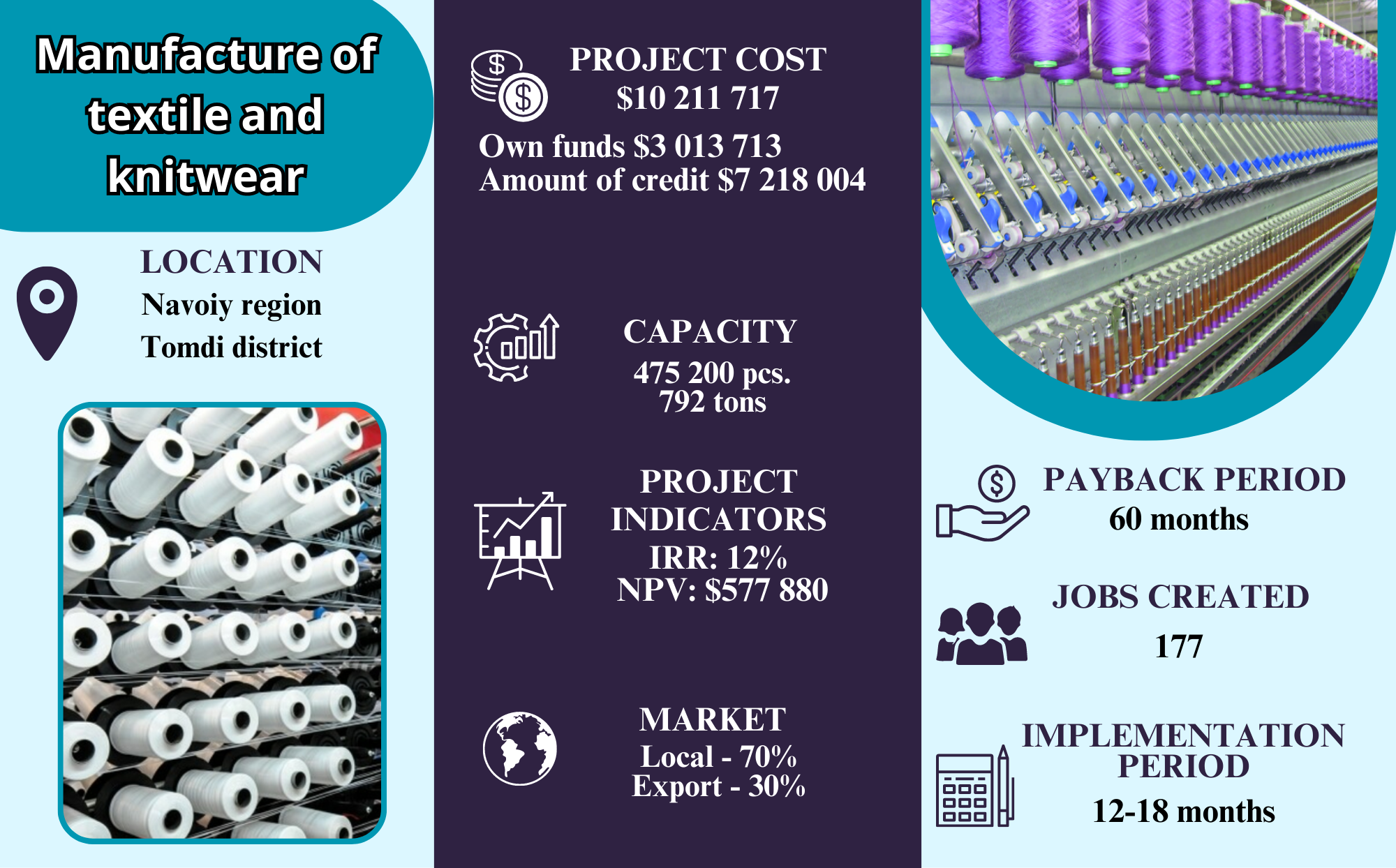 Name of the project
LIVESTOCK COMPLEX
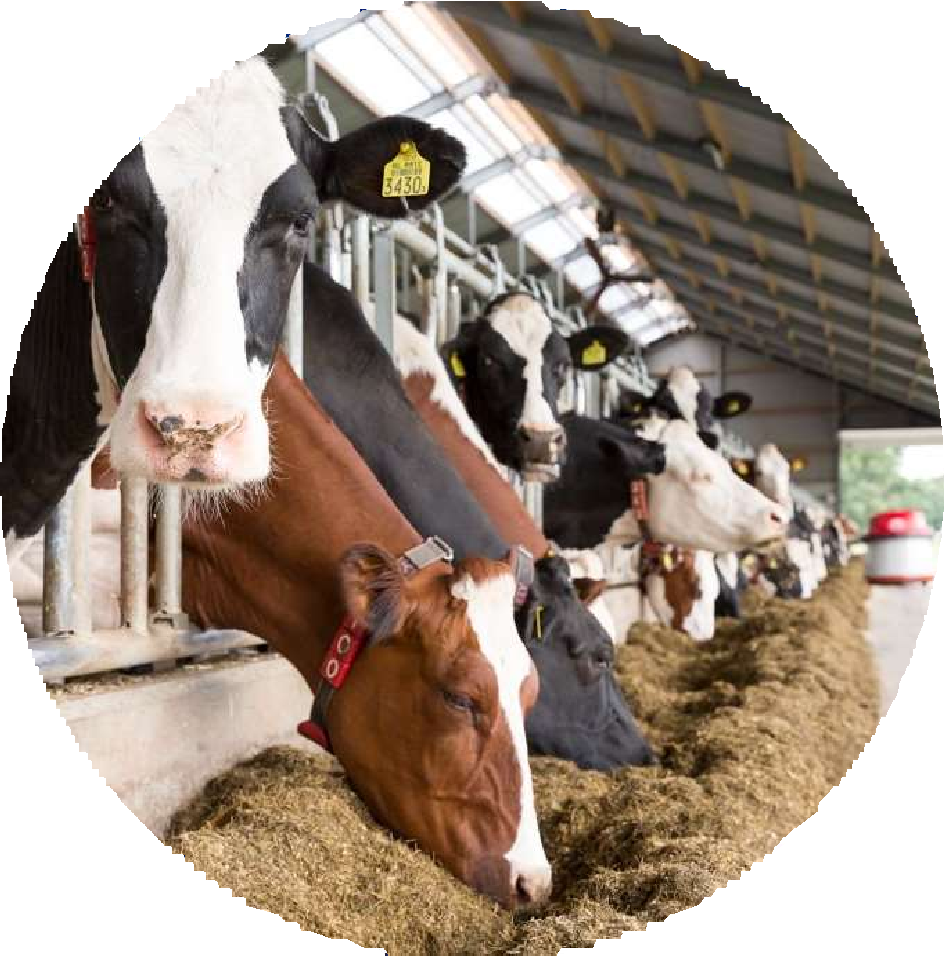 Financial evaluation of the project:
Project cost:
Project Location:
13%
$914 309
Kukdala tumani
$2,038 mln Own funds
IRR (fin)
$6 618 130
$4,58 mln bank loans
NPV (fin)
Key figures
Duration of the project
7 years
Comment
Revenue figures
U.S. dollars
Production capacity
640 thousand kg per year
year
year
year
year
year
year
year
3788 609
4406 609
4460 348
4514 087
4621 565
4729 043
4836 522
The launch of the project will make it possible to organize a modern production facility for the production of meat and dairy products on the territory of the Republic of Uzbekistan. The projected capacity of the enterprise at the initial stage will be more than 5800 tons per year; The sale of products is planned for the domestic market of the Republic and further sales to neighboring countries.
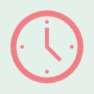 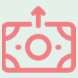 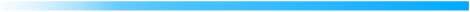 Jobs created
Payback of the project
7.2 years
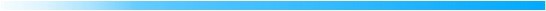 70
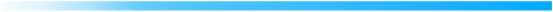 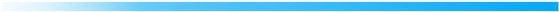 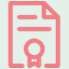 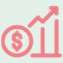 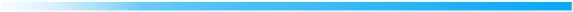 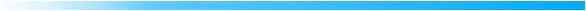 6757 666
TOTAL SALES NET PROFIT
Cumulative profit
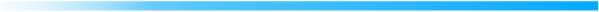 5189 236
4836 522
4621 565
4460 348
4406 609
4514 087
3788 609
4729 043
2781 103
3728 848
1259 870
1187 572
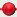 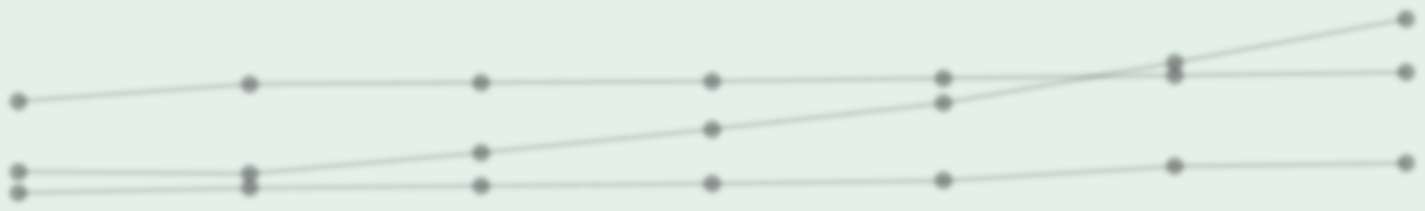 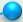 1941 401
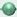 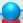 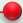 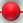 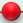 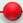 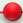 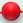 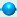 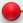 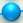 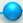 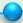 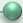 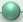 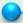 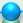 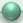 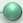 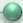 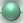 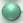 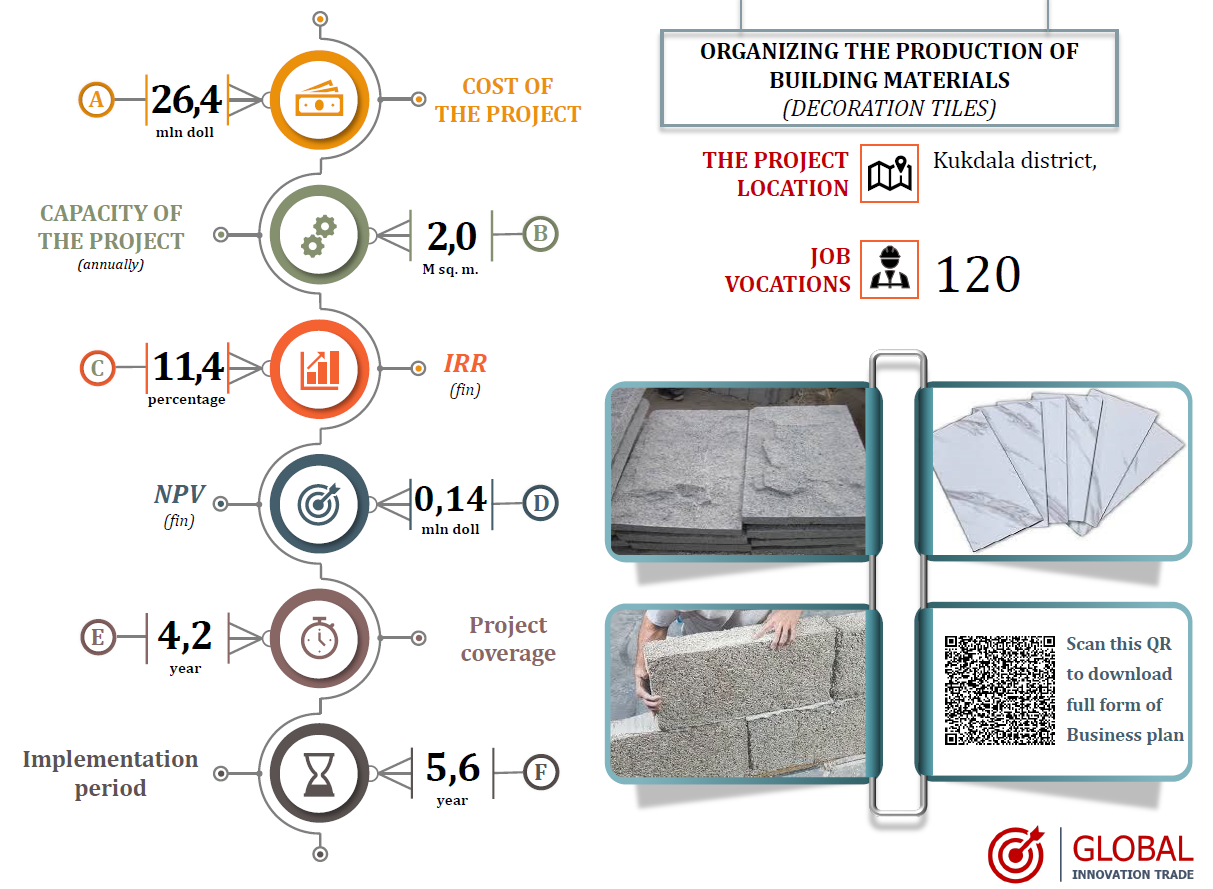 INVESTMENT OFFER
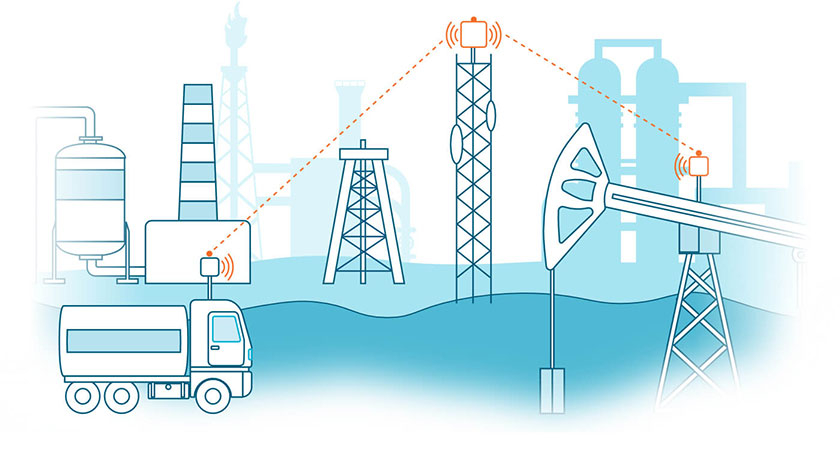 Dolomite trace ceramic tile production
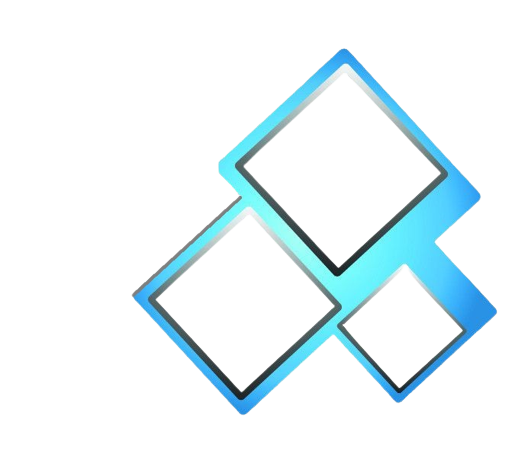 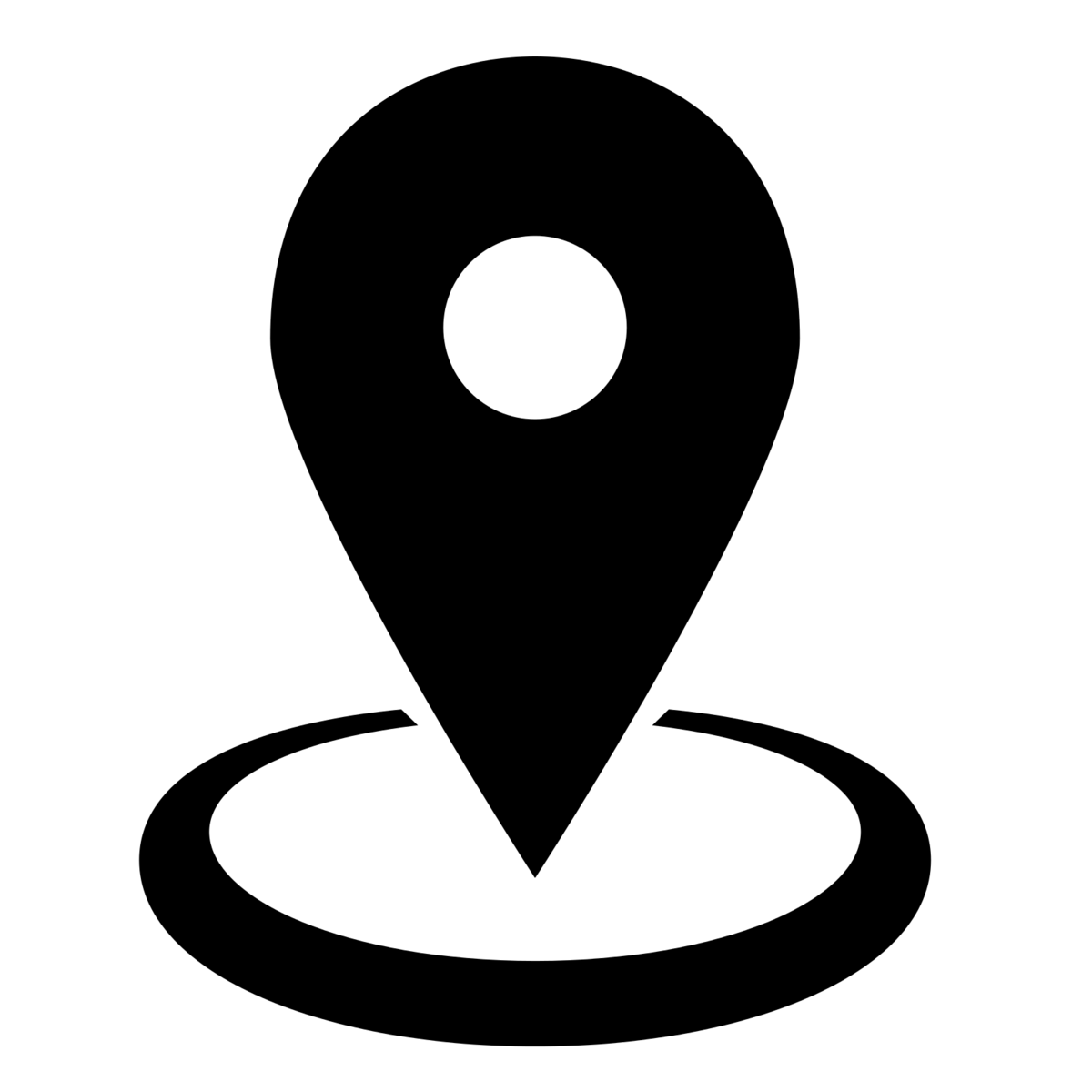 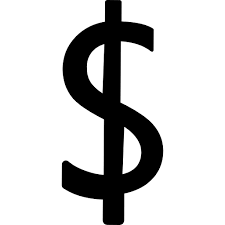 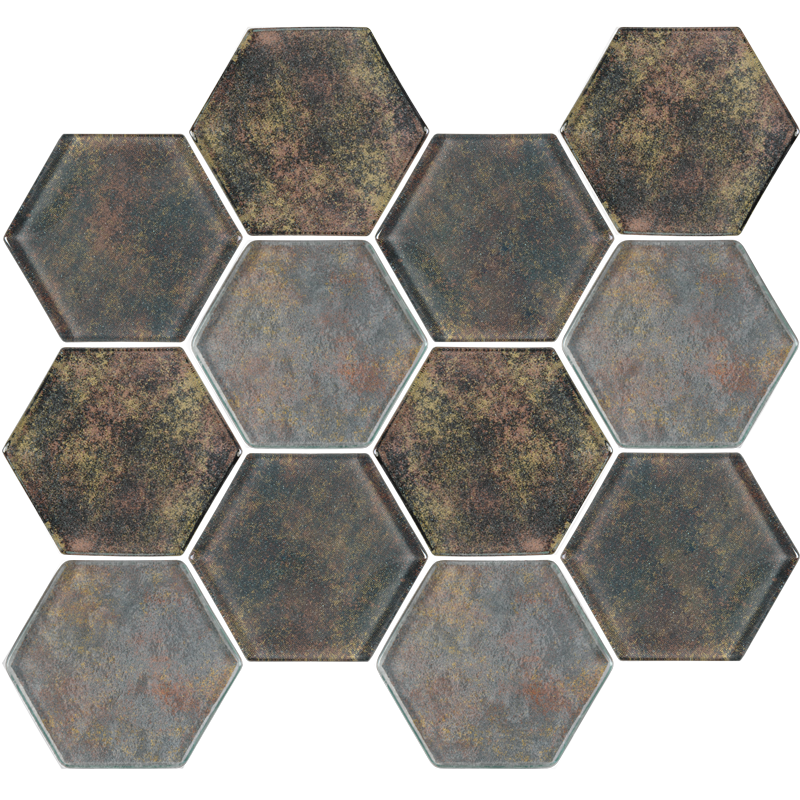 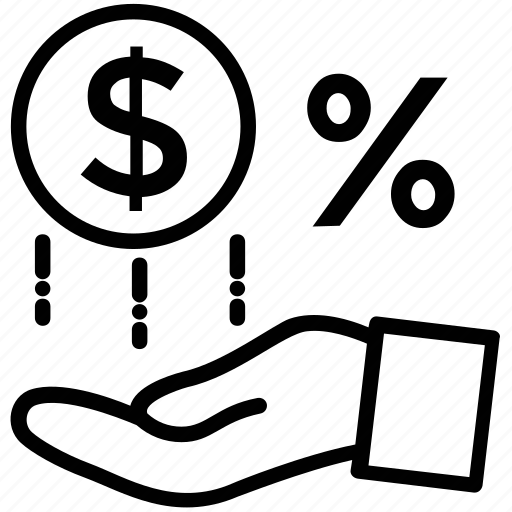 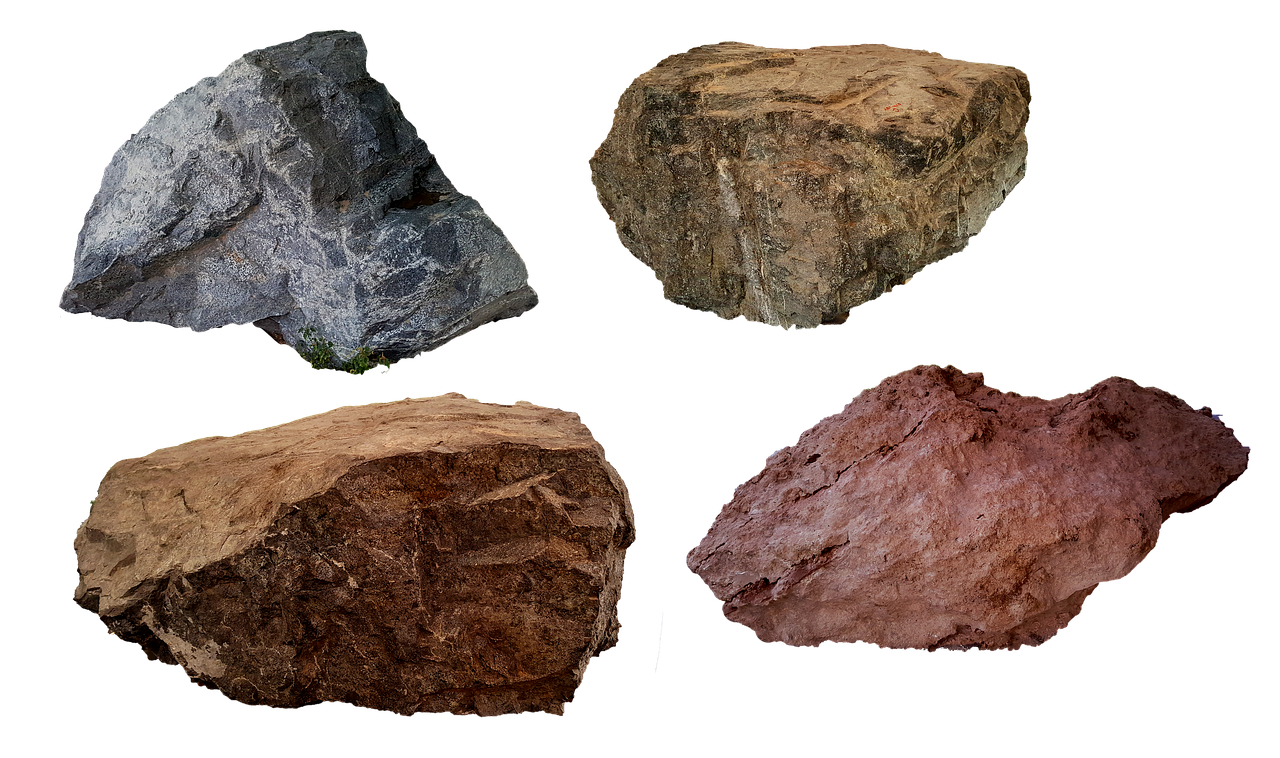 Project location:
Kukdala  district, Kashkadarya province
Jobs:
  60  people
Project implementation period:
 14 months
Project payback: 
  5  years
NPV (fin) :
  3,6  million dollar
IRR (fin) :
  11%
Project cost:
$22,4 million ($6,7 million own resources$15.7 million bank loans))
Production capacity (per year): 
 1,5 million sq m
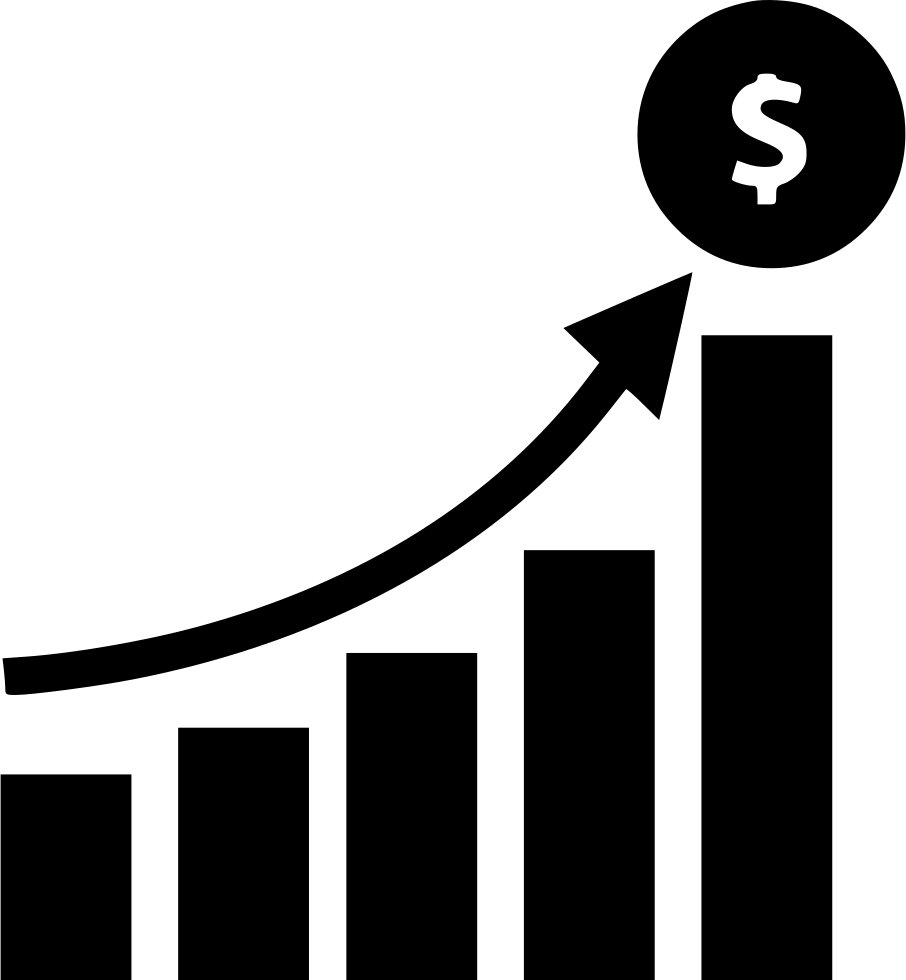 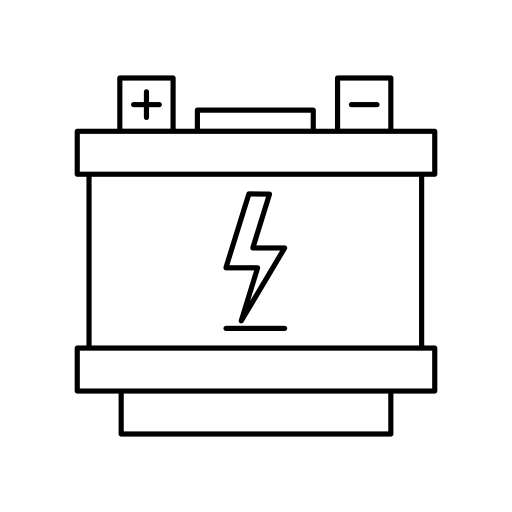 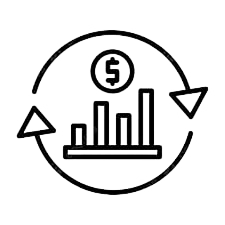 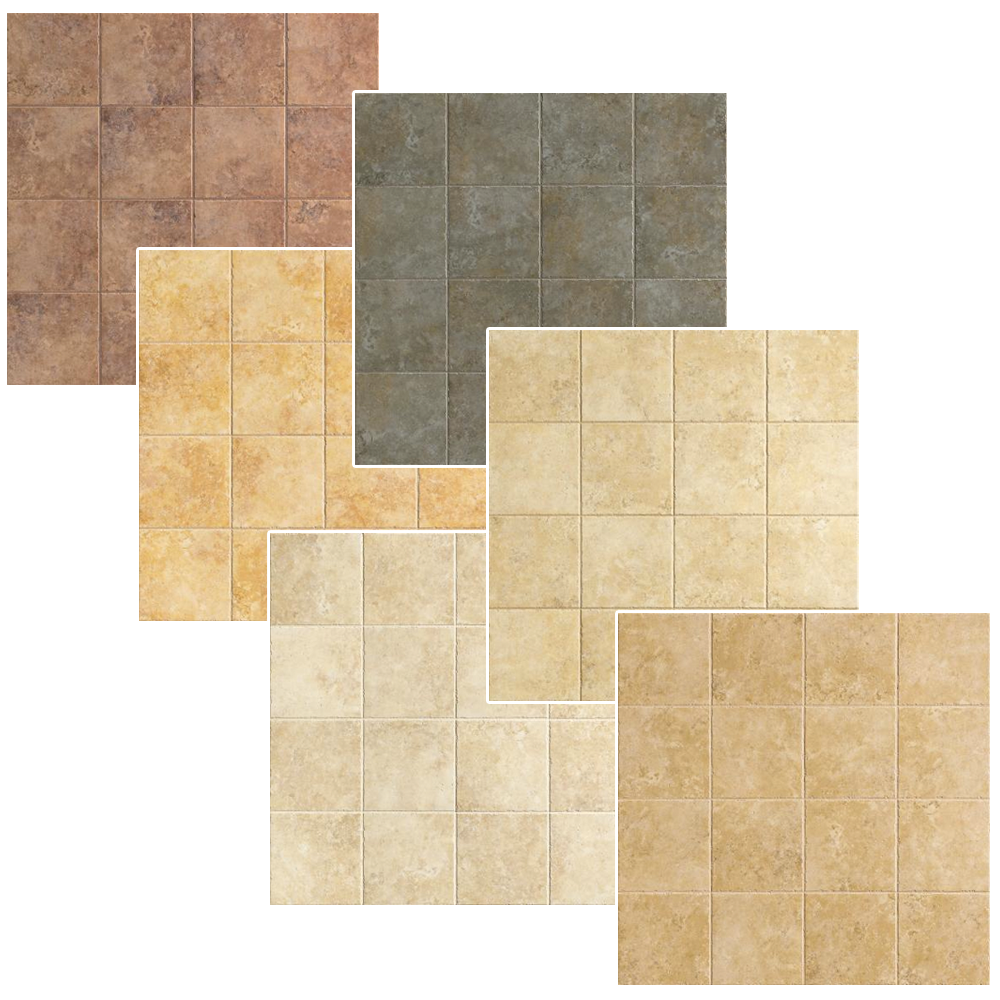 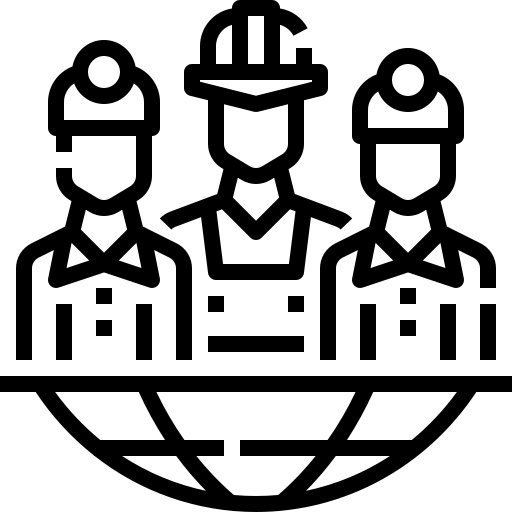 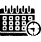 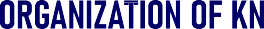 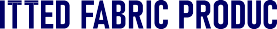 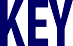 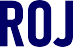 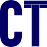 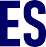 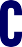 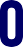 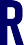 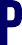 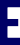 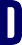 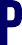 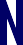 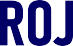 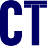 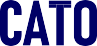 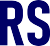 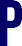 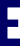 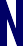 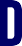 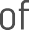 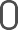 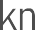 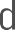 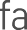 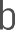 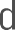 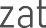 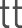 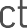 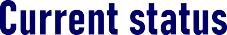 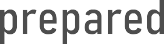 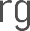 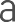 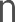 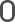 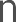 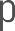 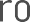 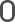 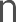 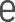 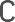 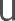 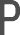 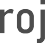 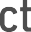 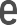 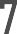 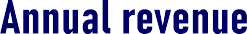 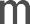 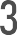 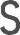 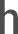 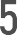 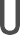 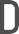 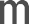 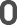 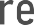 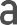 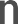 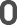 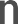 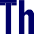 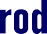 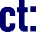 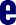 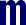 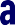 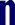 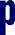 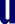 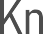 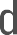 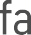 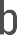 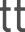 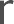 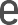 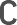 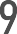 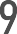 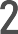 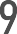 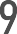 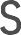 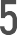 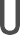 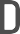 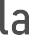 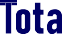 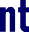 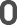 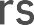 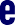 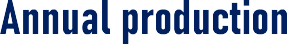 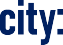 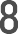 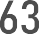 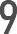 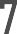 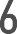 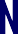 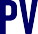 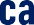 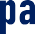 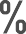 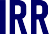 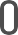 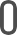 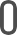 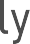 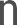 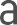 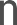 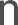 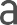 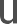 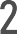 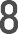 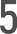 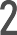 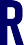 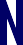 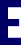 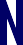 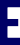 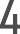 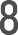 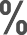 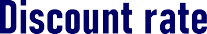 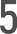 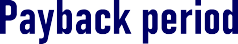 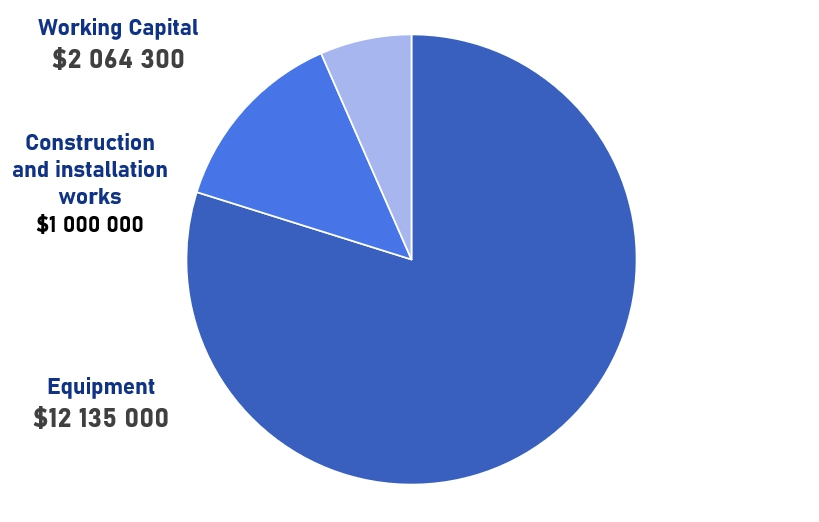 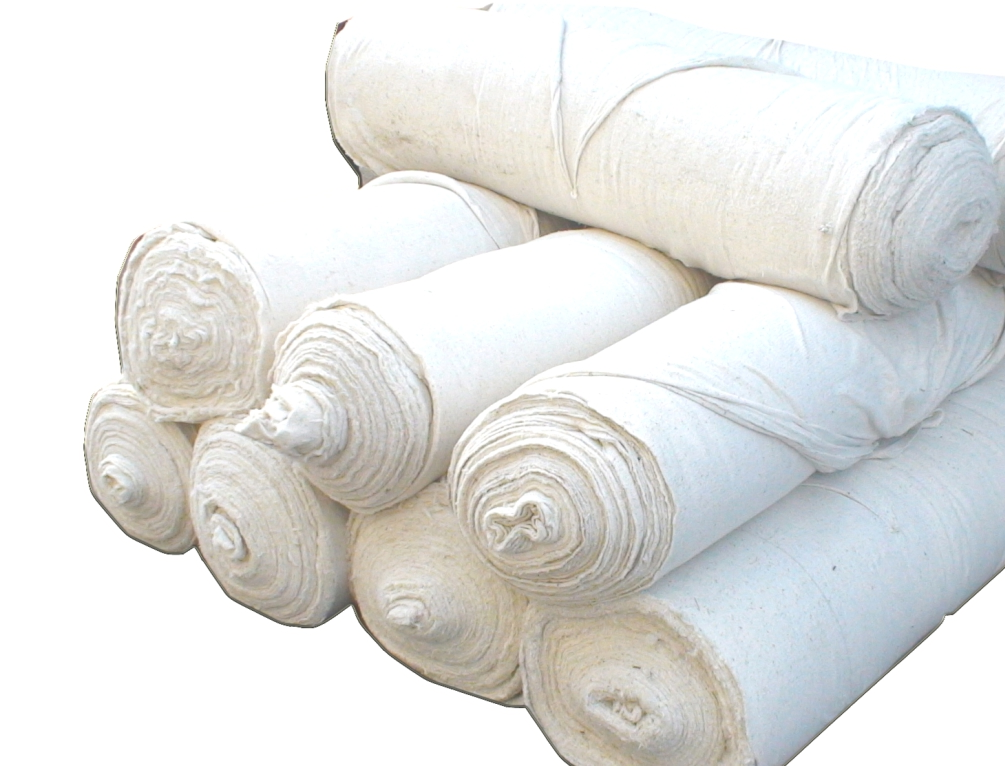 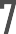 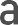 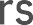 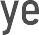 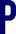 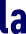 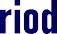 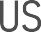 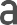 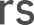 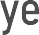 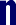 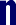 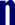 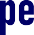 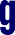 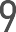 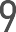 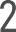 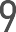 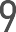 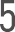 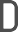 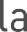 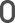 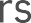 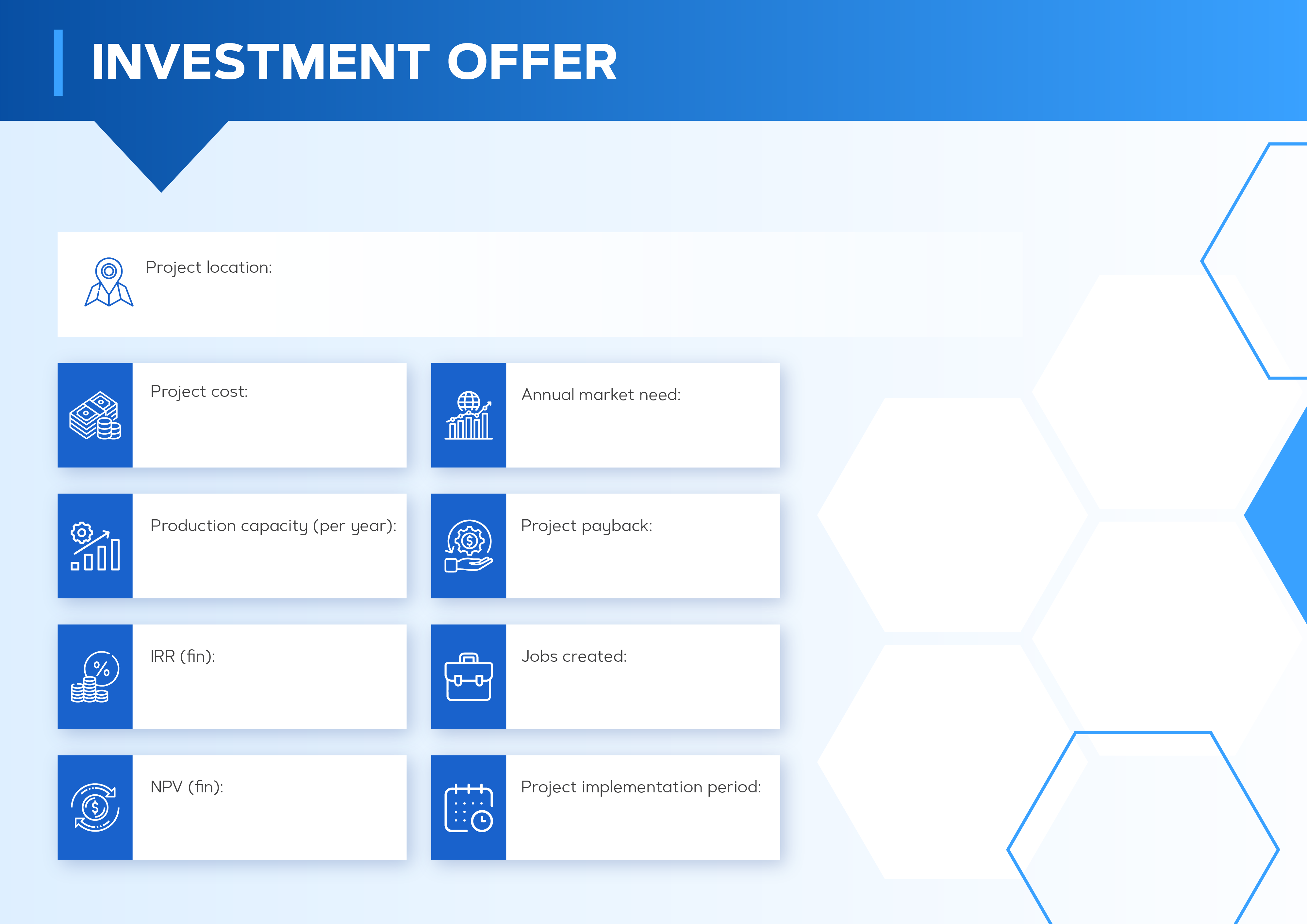 GROWING, PROCESSING, DRYING AND PACKAGING VEGETABLES AND AGRICULTURAL CENTER: ORGANIZATION OF A CENTER FOR THE RECEIVING, PACKAGING AND EXPORT OF AGRICULTURAL PRODUCTS
Kashkadarya region, Kukdala district
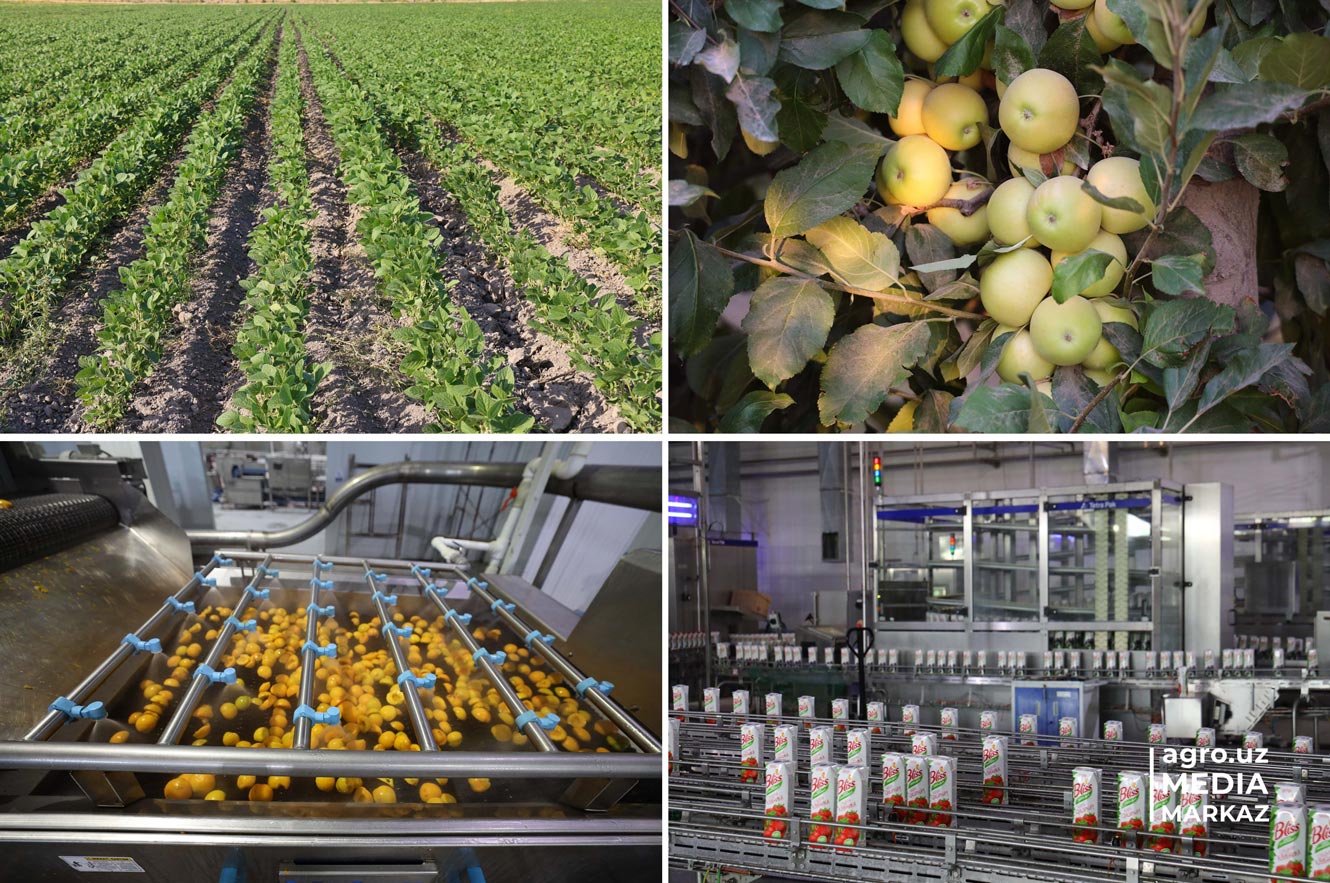 $12 million
112 640  ton
($3,6 million own resources,
$8,4 million bank loans)
30 ha
7 years
7%
60 people
$1 million
12 months